Fire Inspection and Code Enforcement
8th EditionInspector II
Chapter 4 — Construction Types and Occupancy Classifications
Learning Objective 1
Identify multiple-use occupancies.
4–1
Multi-use occupancies are more complicated to classify.
(Cont.)
4–2
Multi-use occupancies are more complicated to classify.
4–3
Two situations are of particular importance to inspectors.
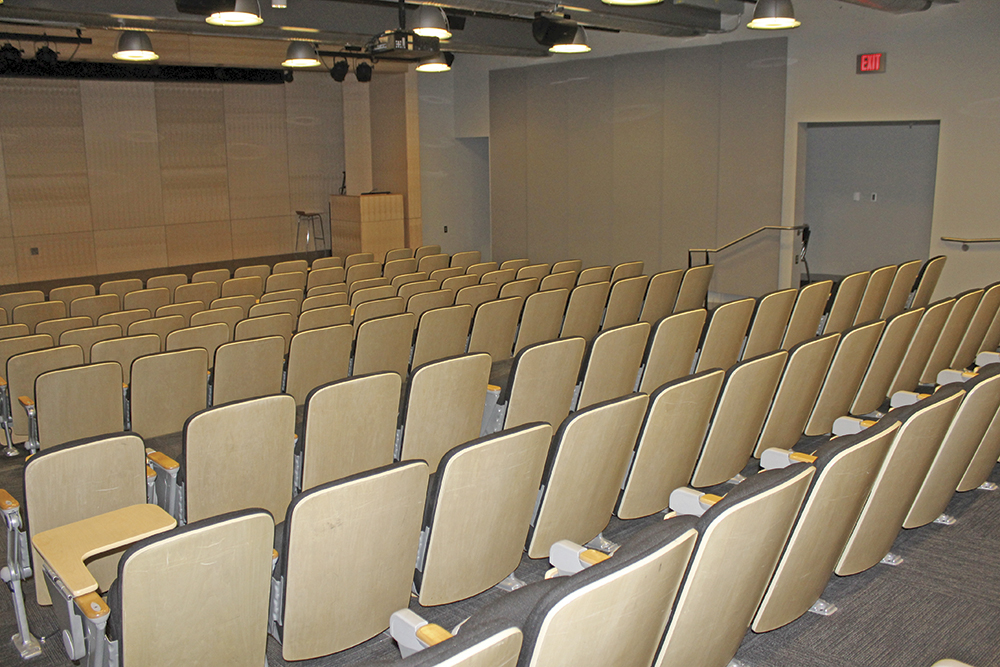 4–4
Intermingled use represents a significant challenge for inspectors.
4–5
Inspectors need to understand the concept of incidental use.
4–6
Model codes usually require fire-resistance-rated separations regarding incidental use.
(Cont.)
4–7
Model codes usually require fire-resistance-rated separations regarding incidental use.
4–8
Structures containing multiple occupancy types are considered to be mixed-use occupancies.
4–9
ICC® further divides mixed occupancies.
4–10
Know the characteristics of accessory structures.
(Cont.)
4–11
Know the characteristics of accessory structures.
4–12
Know the characteristics of nonseparated occupancies.
4–13
Know the characteristics of separated occupancies.
(Cont.)
4–14
Know the characteristics of separated occupancies.
4–15
REVIEW QUESTION
What are the different types of multiple-use occupancies?
4–16
Summary
An inspector’s ability to determine the construction type and occupancy classification of a structure is a critical part of an inspection.
The appropriate occupancy classification must be assigned during the plans review process and verified when the certificate of occupancy is issued before the owner/occupant takes possession of the structure.
(Cont.)
4–17
Summary
Model building and fire codes provide the inspector with the guidelines for ensuring that life safety requirements are met. 
Because the information in this chapter is general in nature, inspectors must become familiar with their locally adopted codes.
4–18